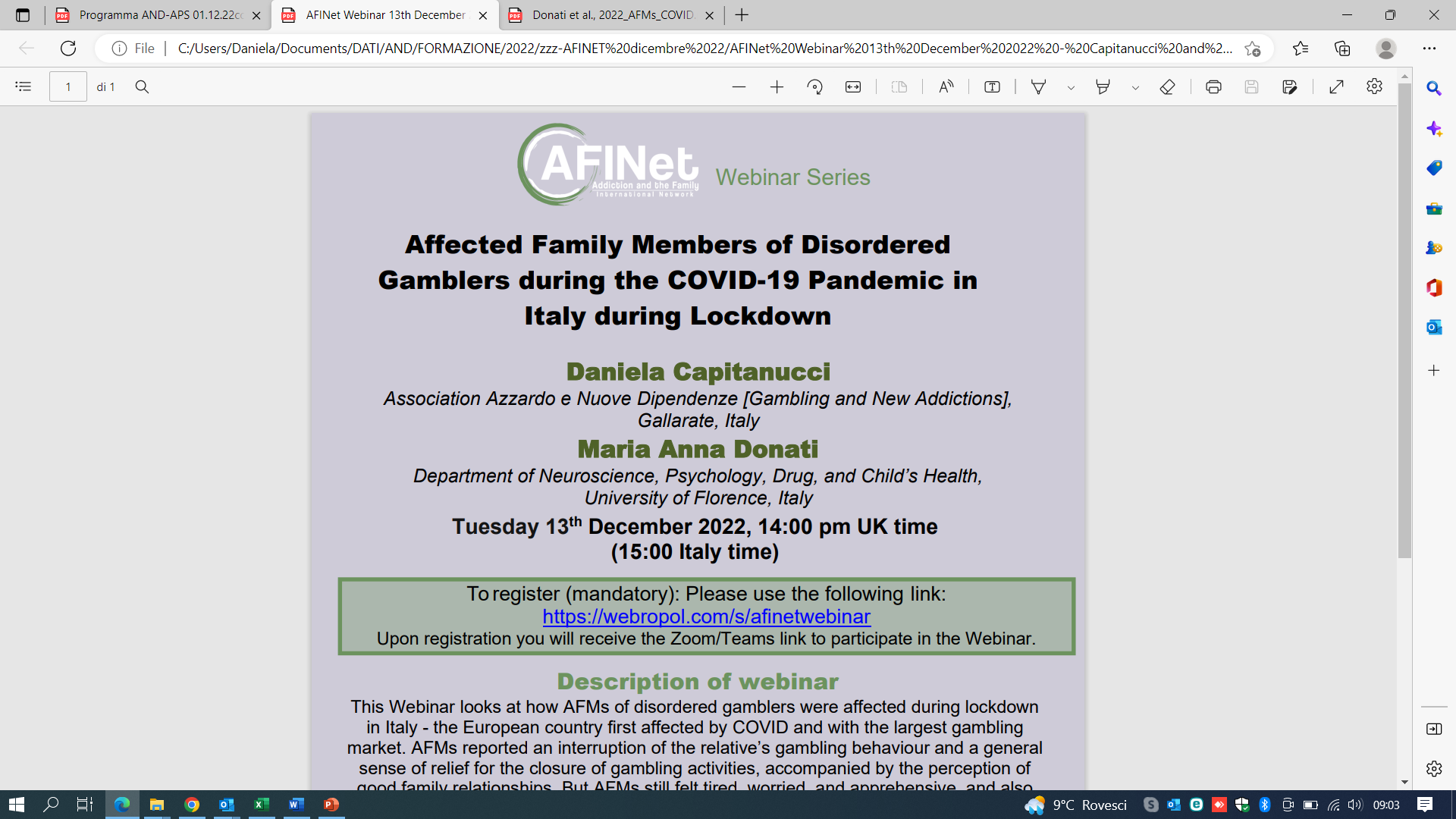 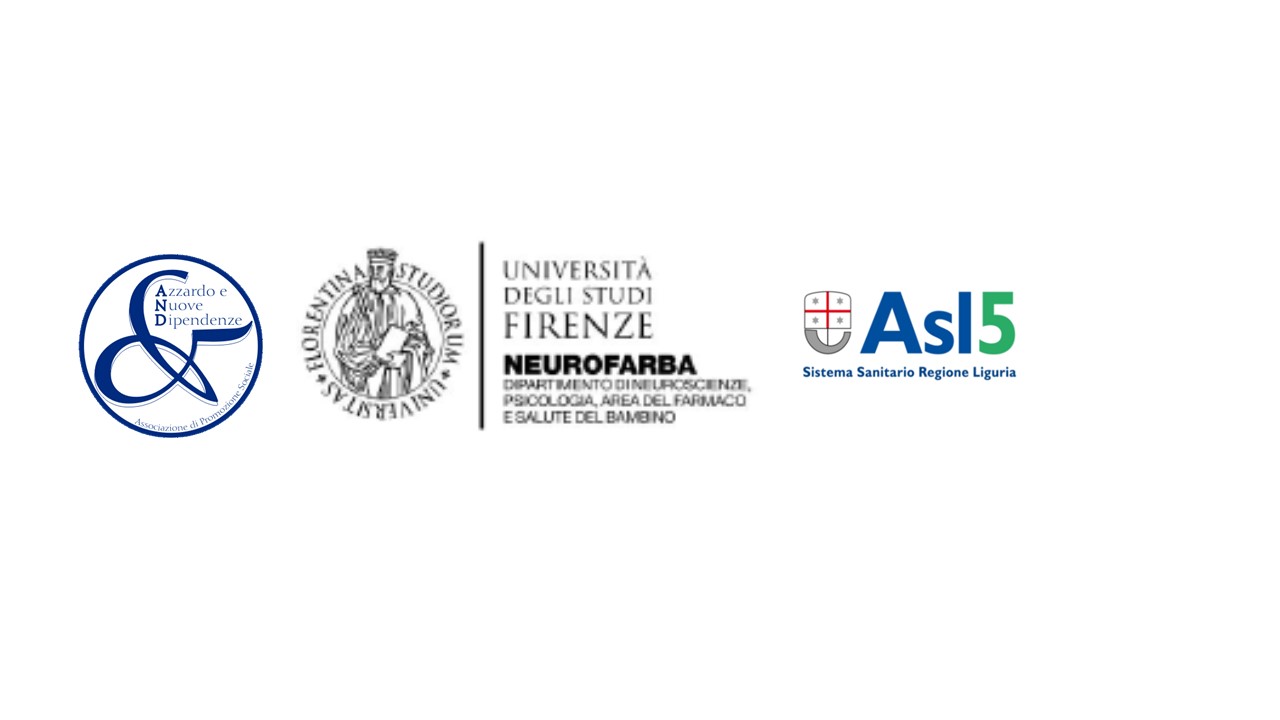 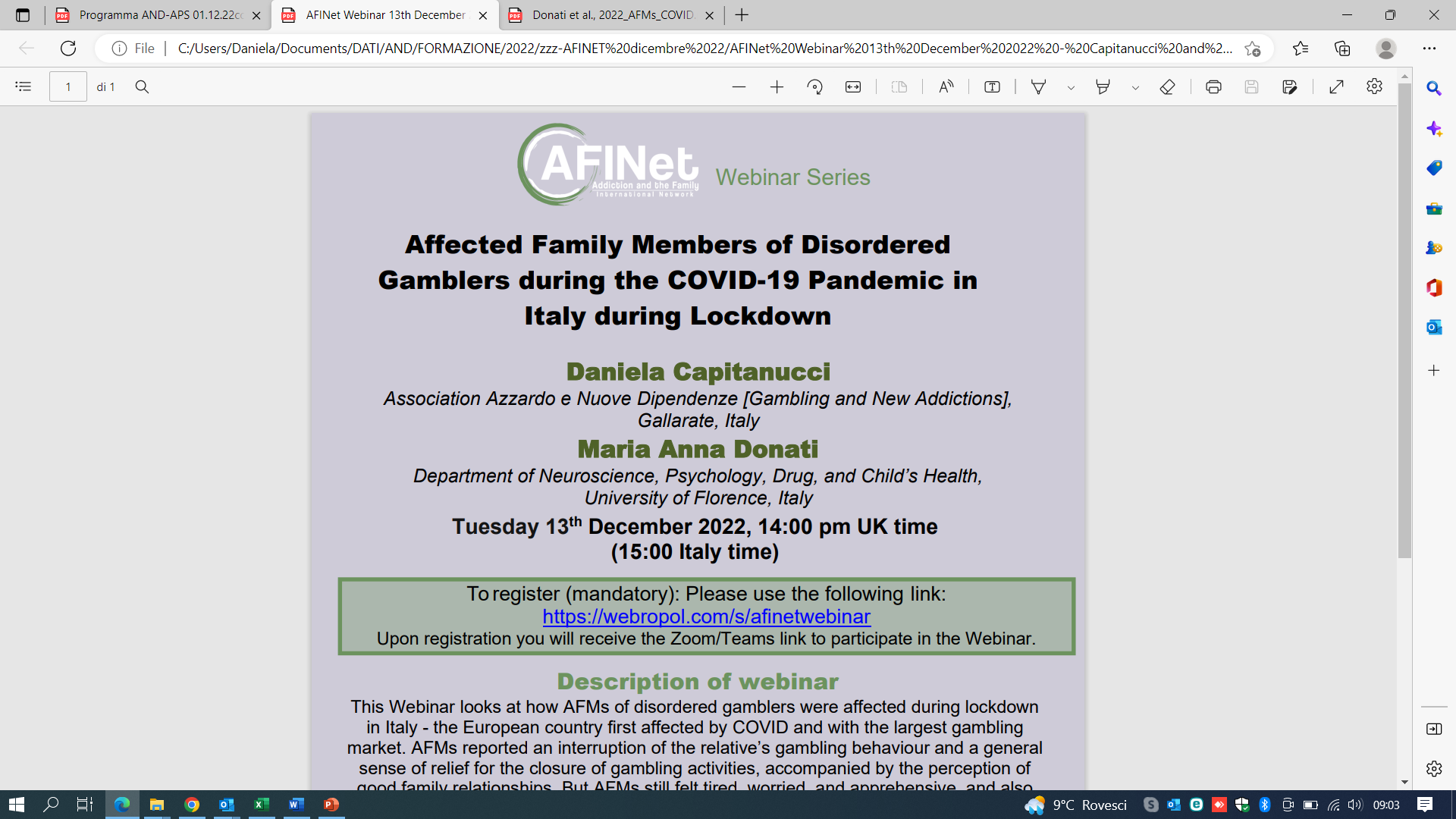 INTRODUCTION
Daniela Capitanucci
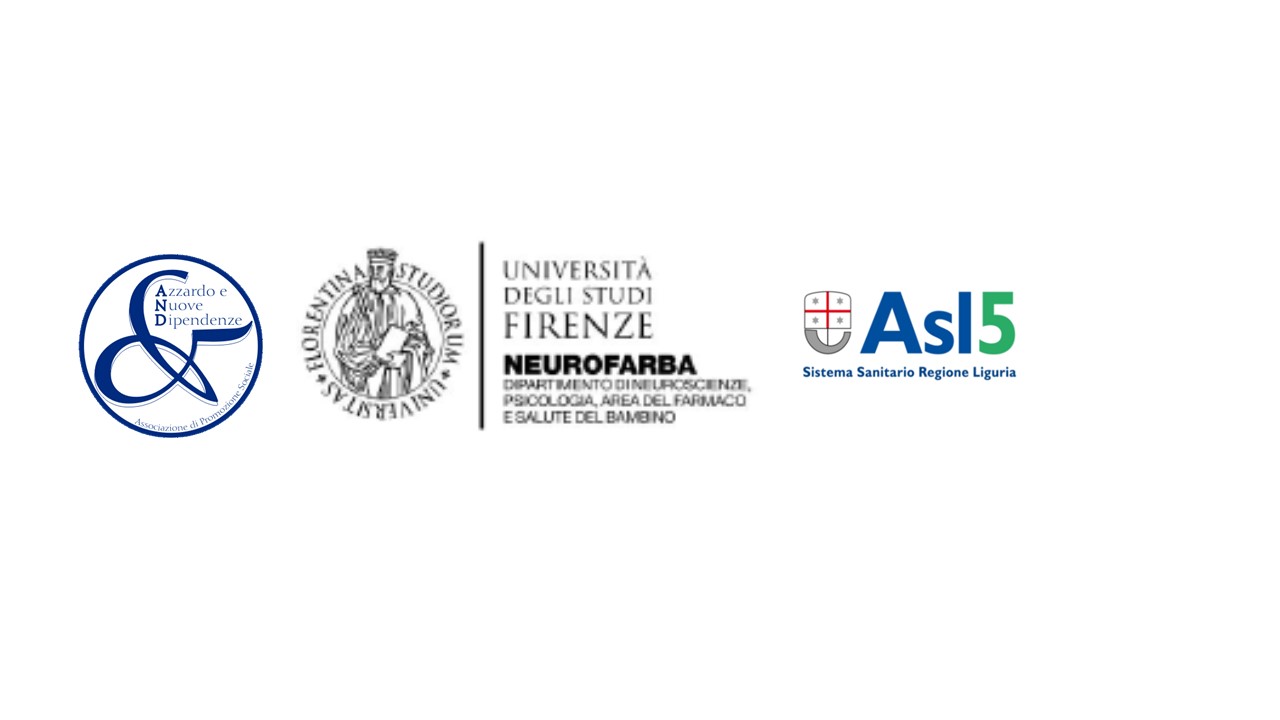 The research group
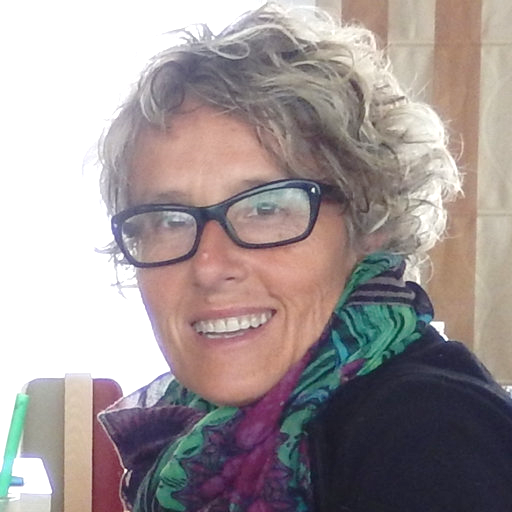 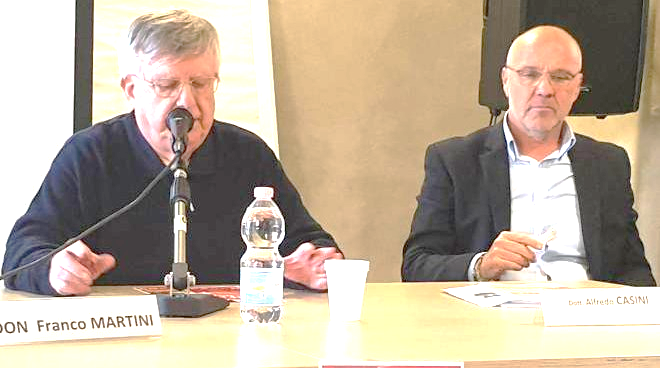 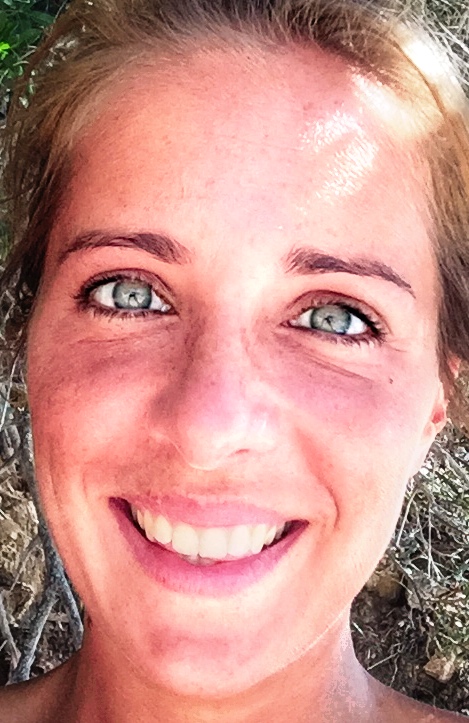 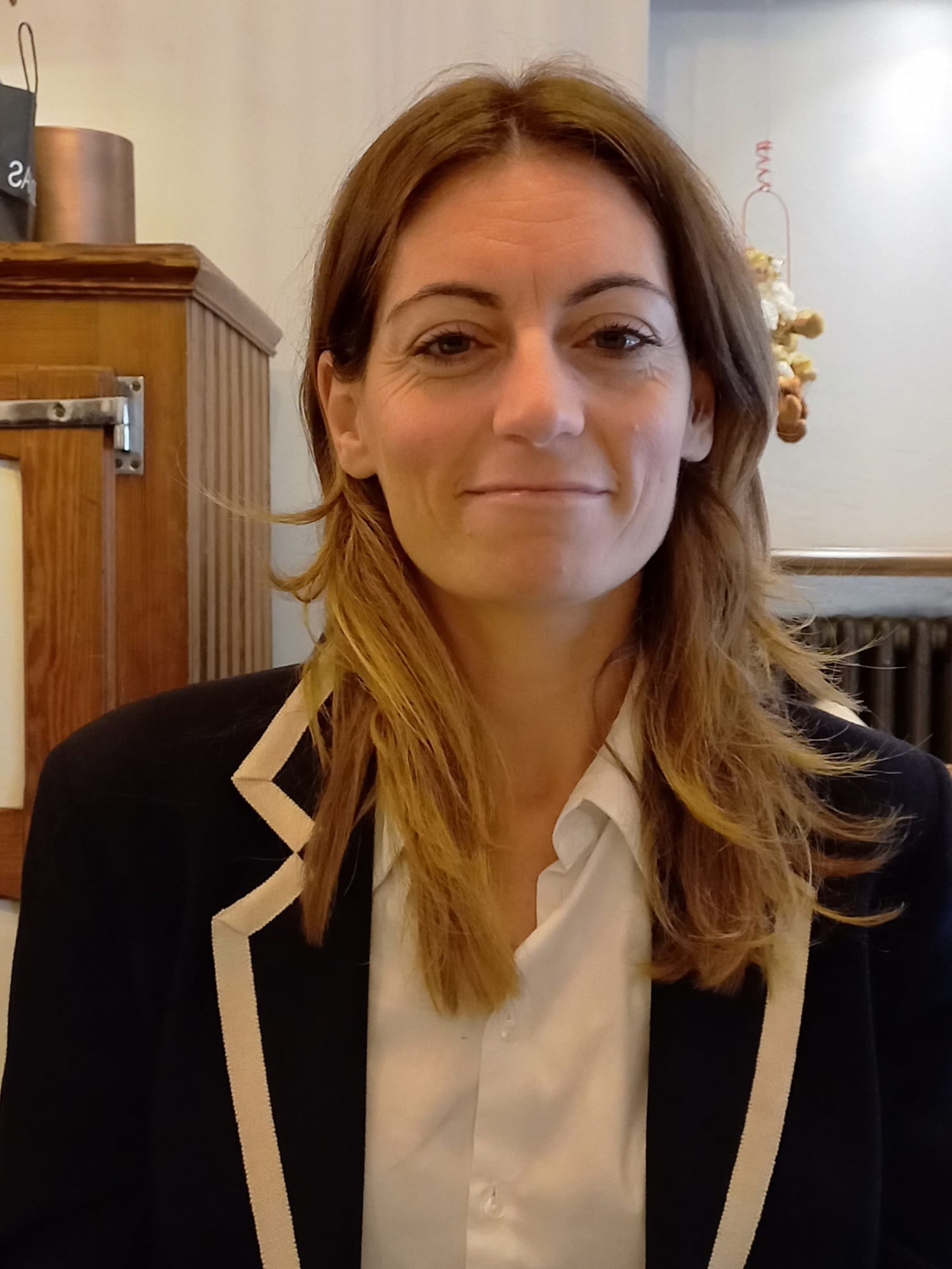 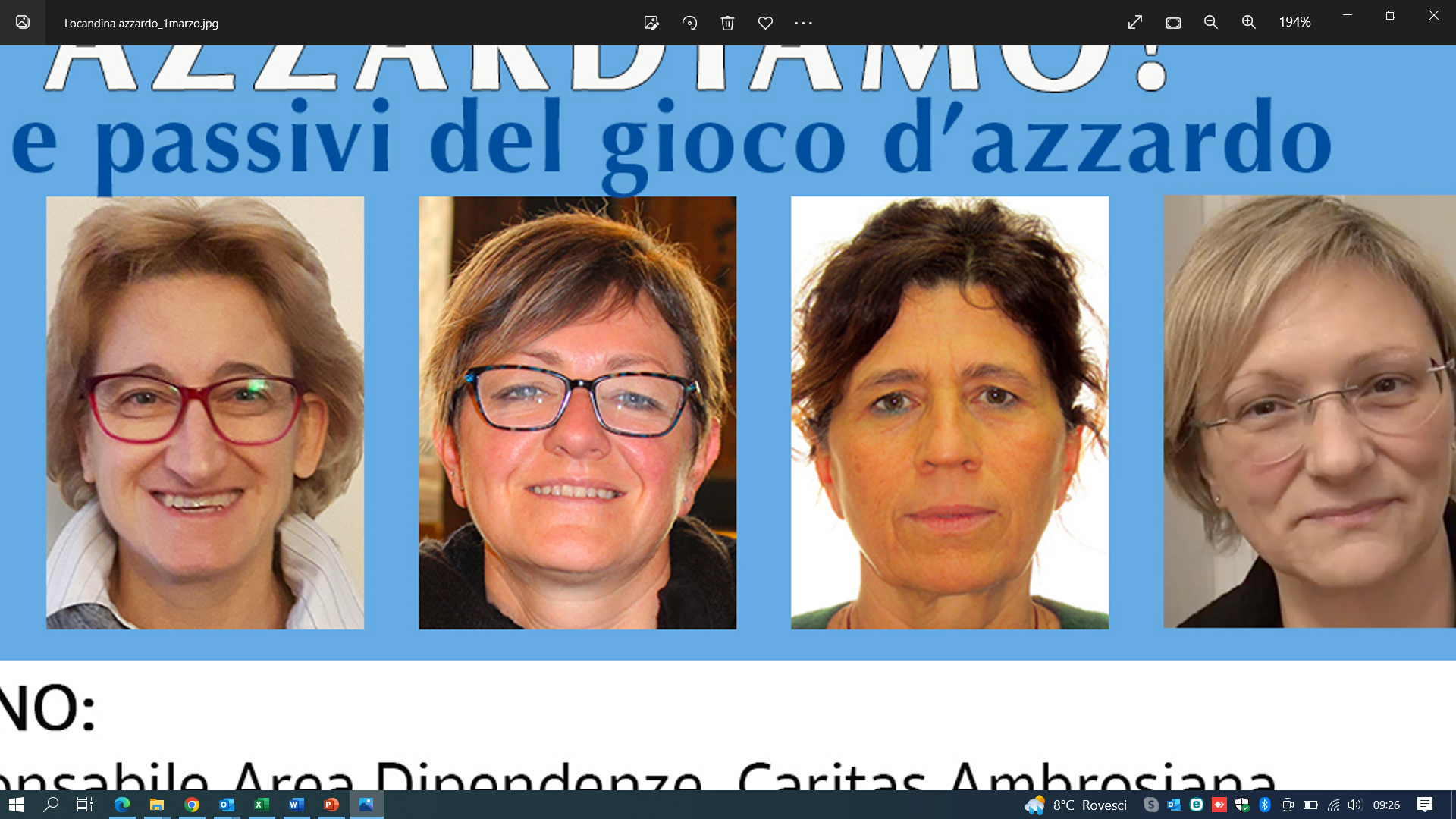 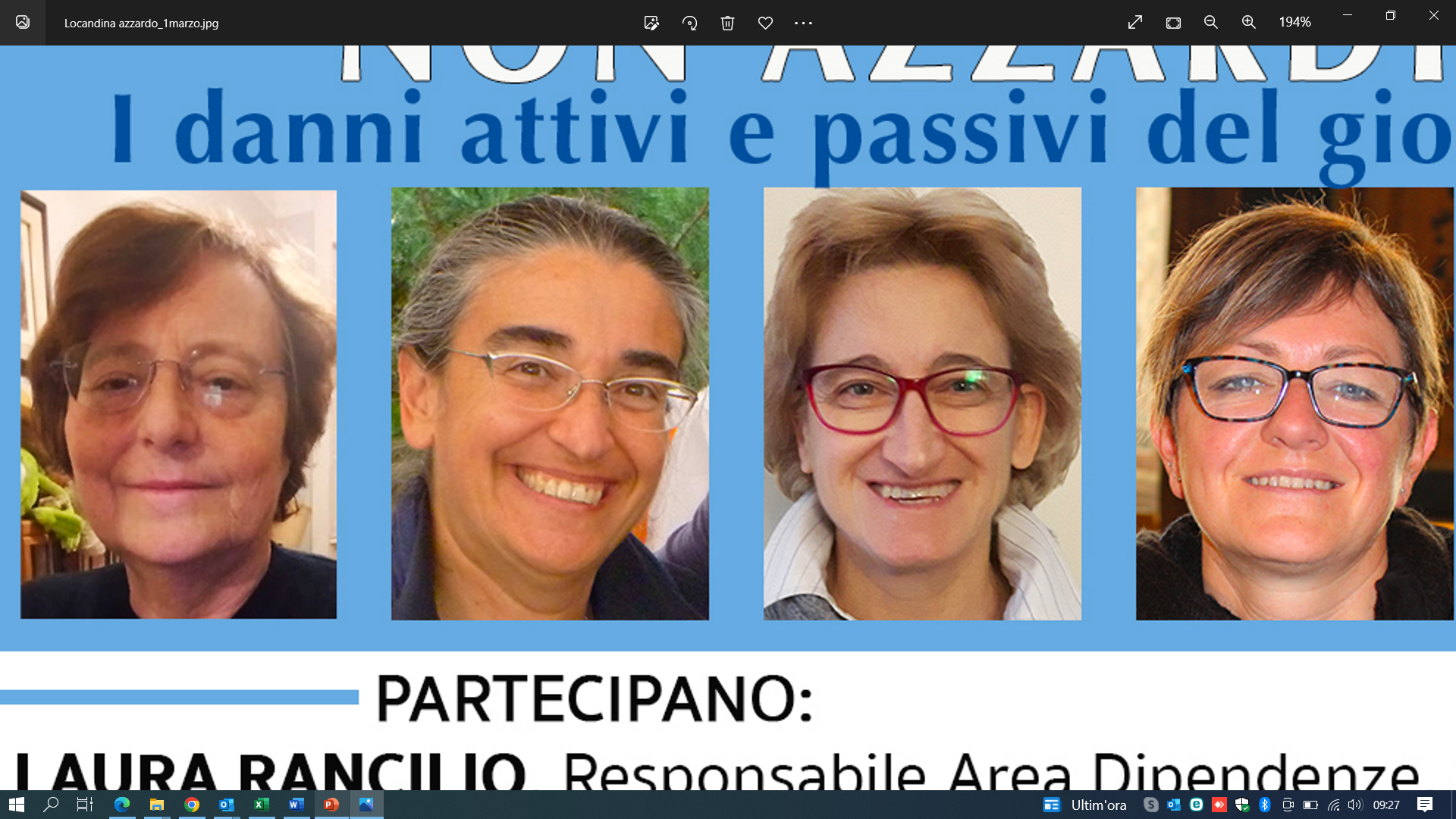 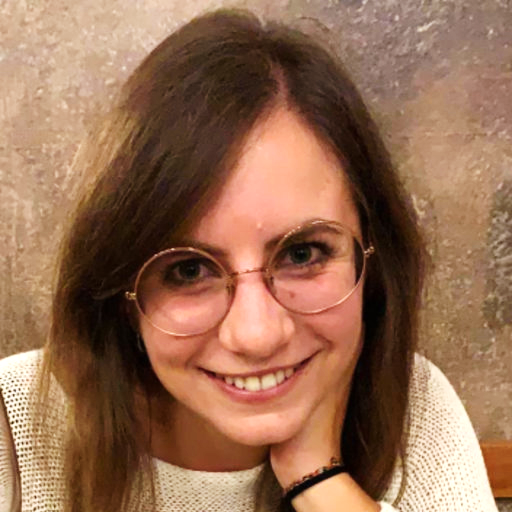 Maria Anna Donati    Daniela Capitanucci      Carola Beccari      Roberta Smaniotto  Eleonora Quadrelli       Alfredo Casini          Caterina Primi
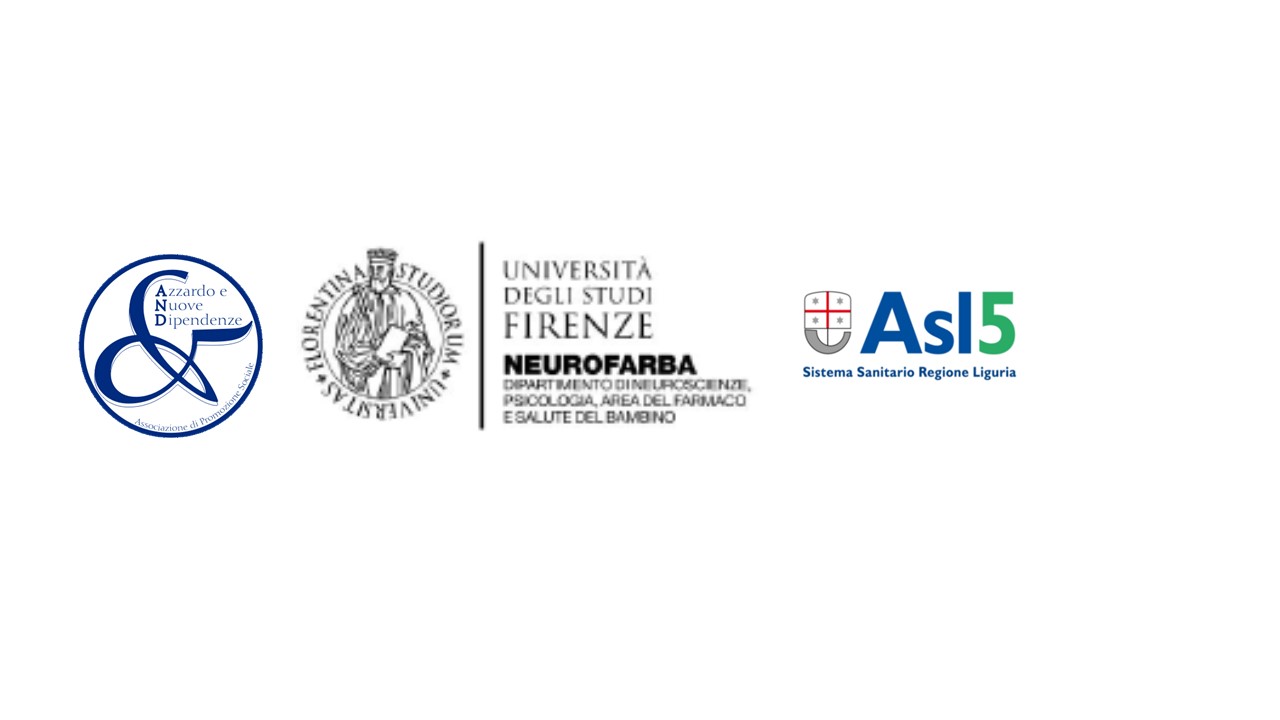 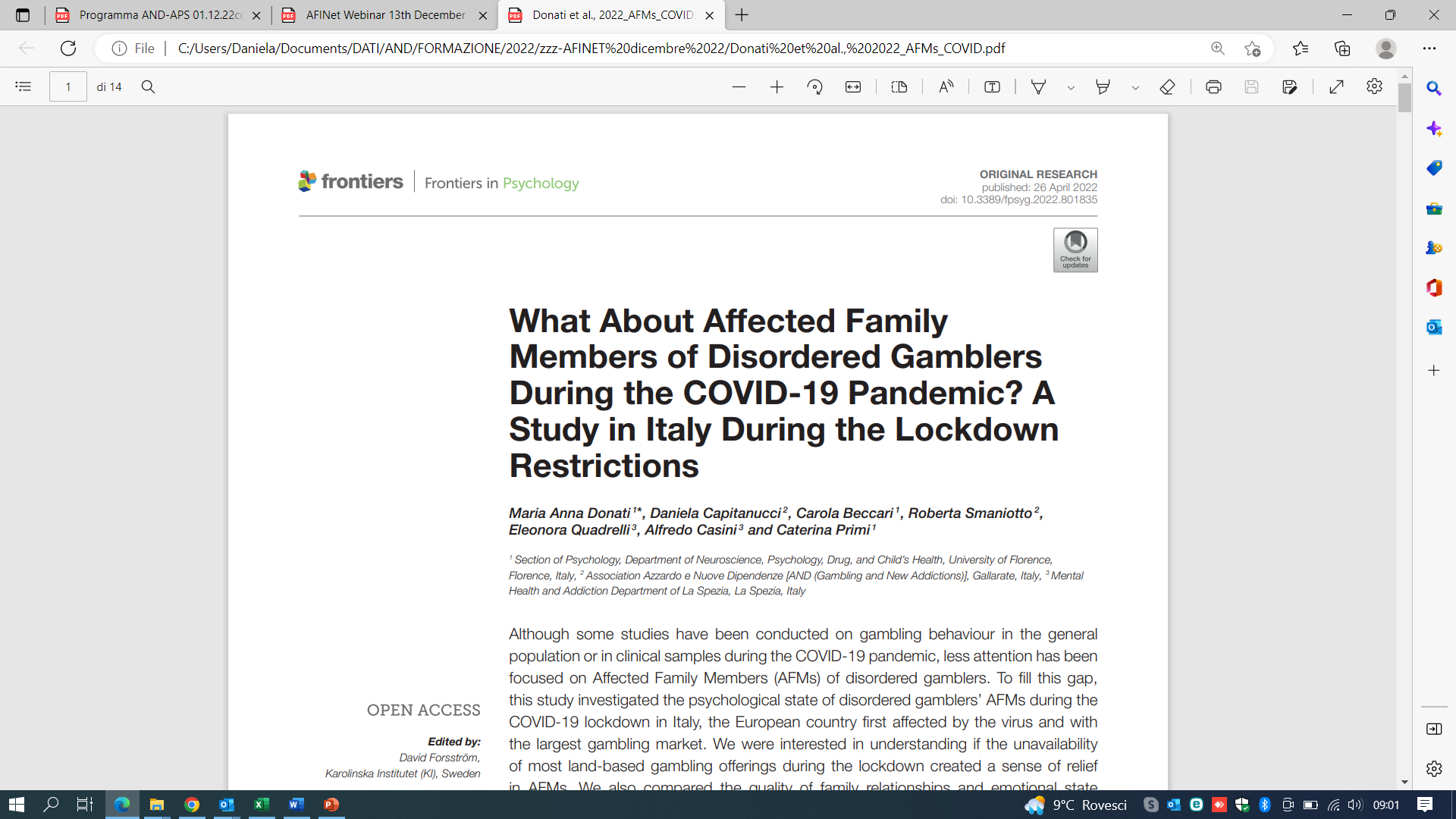 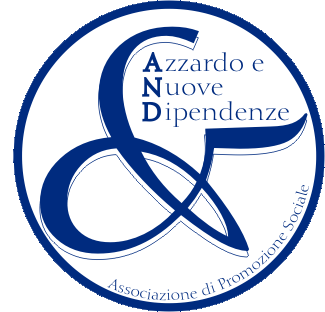 GAMBLING IN ITALY
Highlights
Strong rise of gambling accessibility in Italy (2003-2021)
Spending 
Participation
Prevalence of gambling disorder (GD) rates 
& Gambling related harm 
							            have increased
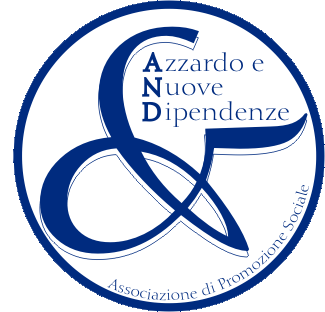 ITALY & GAMBLING MARKET
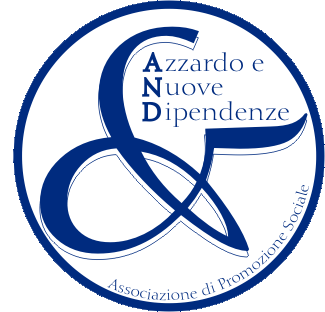 Italy is 
the largest gambling market in Europe 
and the fourth largest market in the world, after the United States,  China, and Japan

Total gross GAMBLING revenue in 2019 was 
- 10% of Final Italian total consumption
- and 6% of Italian GDP (Gross Domestic Product)
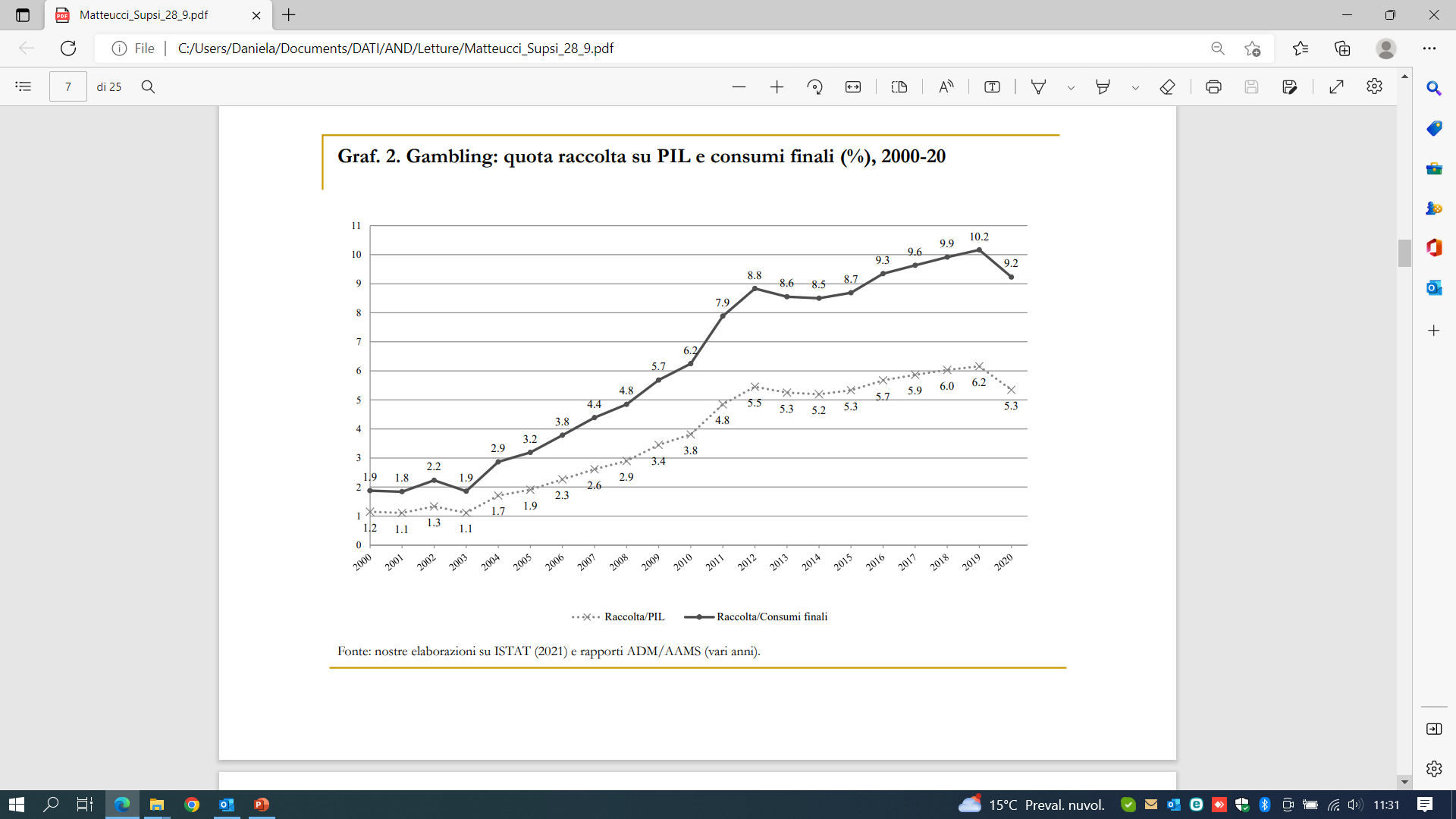 Share collected from Gambling: out of GDP and final consumption (%), 2000-2020
SHARP INCREASE
IN A FEW DECADES
Gambling/Final consumption
Gambling/GDP
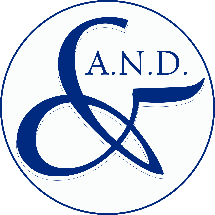 Source: Nicola Matteucci, Università Politecnica delle Marche, 09/2022
ITALY & PROBLEM GAMBLING
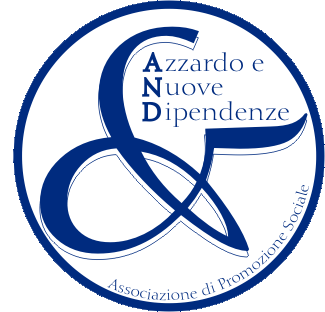 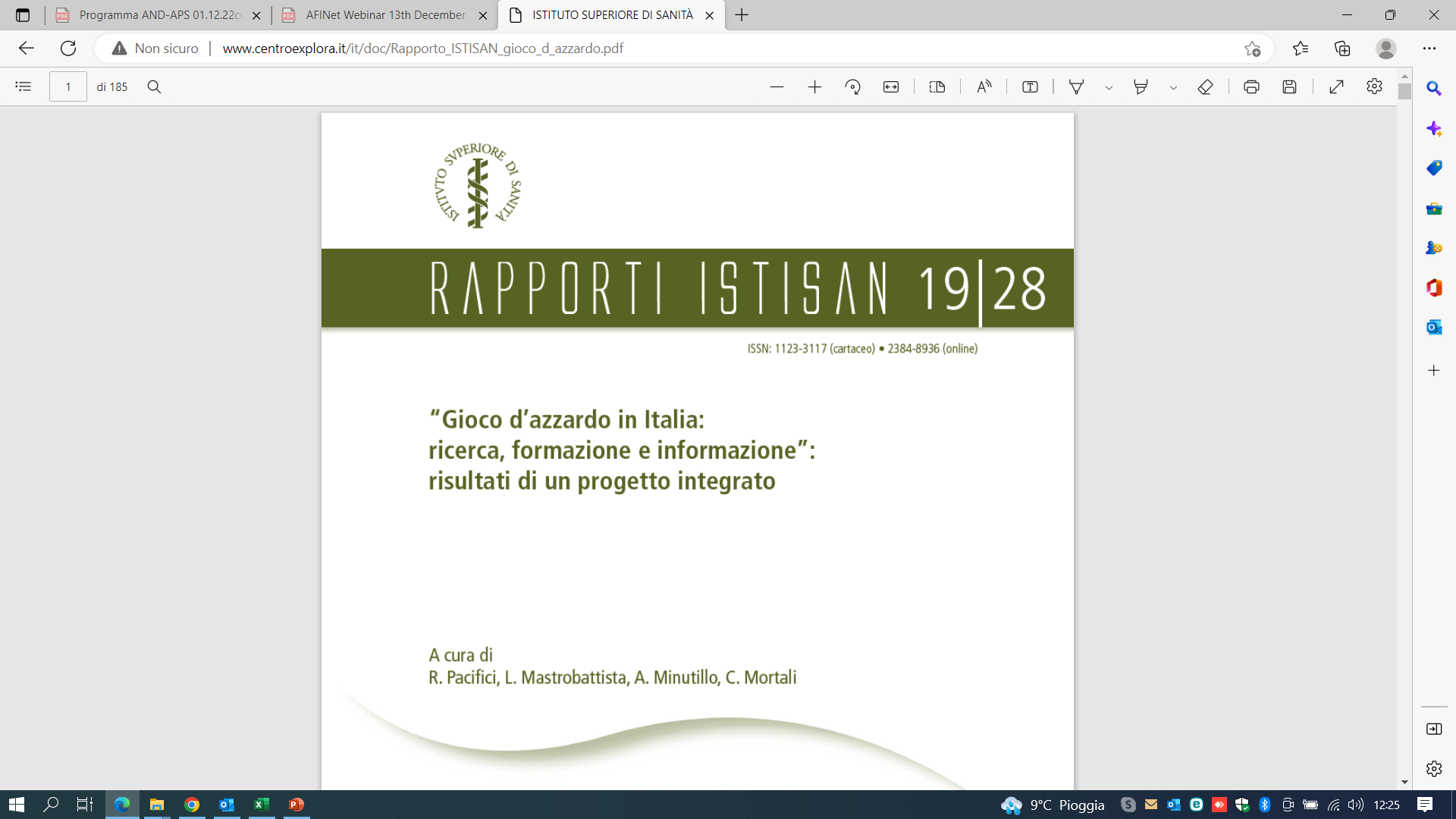 In Italy 3% of the population, both adult and underage*, have lost control over their gambling behavior and can be considered “disordered gamblers”

* 59.07 million in 2021
Mastrobattista et al. (2019). “Gioco d’azzardo nella popolazione adulta: studio epidemiologico trasversale di tipo osservazionale,” in “Gioco d’azzardo in Italia: ricerca, formazione e informazione”: risultati di un progetto integrato, eds R. Pacifici, L. Mastrobattista, A. Minutillo, and C. Mortali (Roma: Rapporti ISTISAN, 19/28), 7–95. Available online at: http://www.centroexplora.it/it/doc/ Rapporto_ISTISAN_gioco_d_azzardo.pdf (accessed October 01, 2021).
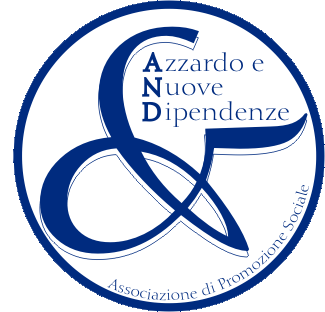 COVID-19 PANDEMIC IN ITALY
COVID-19 global pandemic evolution
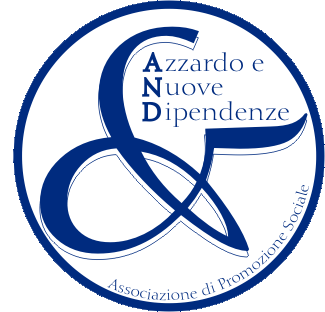 December 31st 2019 - China admitted that there have been cases of unknown pneumonia linked to the Wuhan market
January 2020 – first lockdown in China and first 2 Sars Covid-19 cases in Italy
February 21st 2020 – 16 confirmed cases in Codogno (the next day will be 60 cases, and two patients deceased in Codogno and close to Padua)
February 23rd 2020 – some Italian municipal quarantines began
March 5th 2020 - face-to-face lessons at school were suspended in Italy
March 9th 2020 - the Italian government declared the first lockdown
March 11th 2020 -  The WHO officially declared a global pandemic due to the coronavirus disease 19 (COVID-19)
March 18th 2020 - all Italian provinces had reported the presence of at least one positive case of Covid-19
November 3rd 2020 – the Italian government declared the second lockdown
Italy, one of the countries 
most affected 
by Covid 19 
in Europe
First rigid lockdown in Italy (March 9th– June 19th 2020)A national level of «Stay at home!»
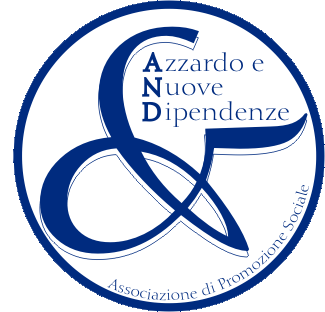 Individual freedom of movement was limited and only indispensable activities were allowed throughout the entire country
Among sanitary measures enforced, Italian Government shut down all the unnecessary activities, including gambling land based offers
This resulted in the generalized unavailability - from March 9th 2020 till June 19th 2020 - of most land-based gambling (particularly EGMs, the prevalent game practiced by Italian PGs patients, as well as Lotto Drawings, Sport Betting, etc.).
First lockdown in Italy: closure of gambling activities
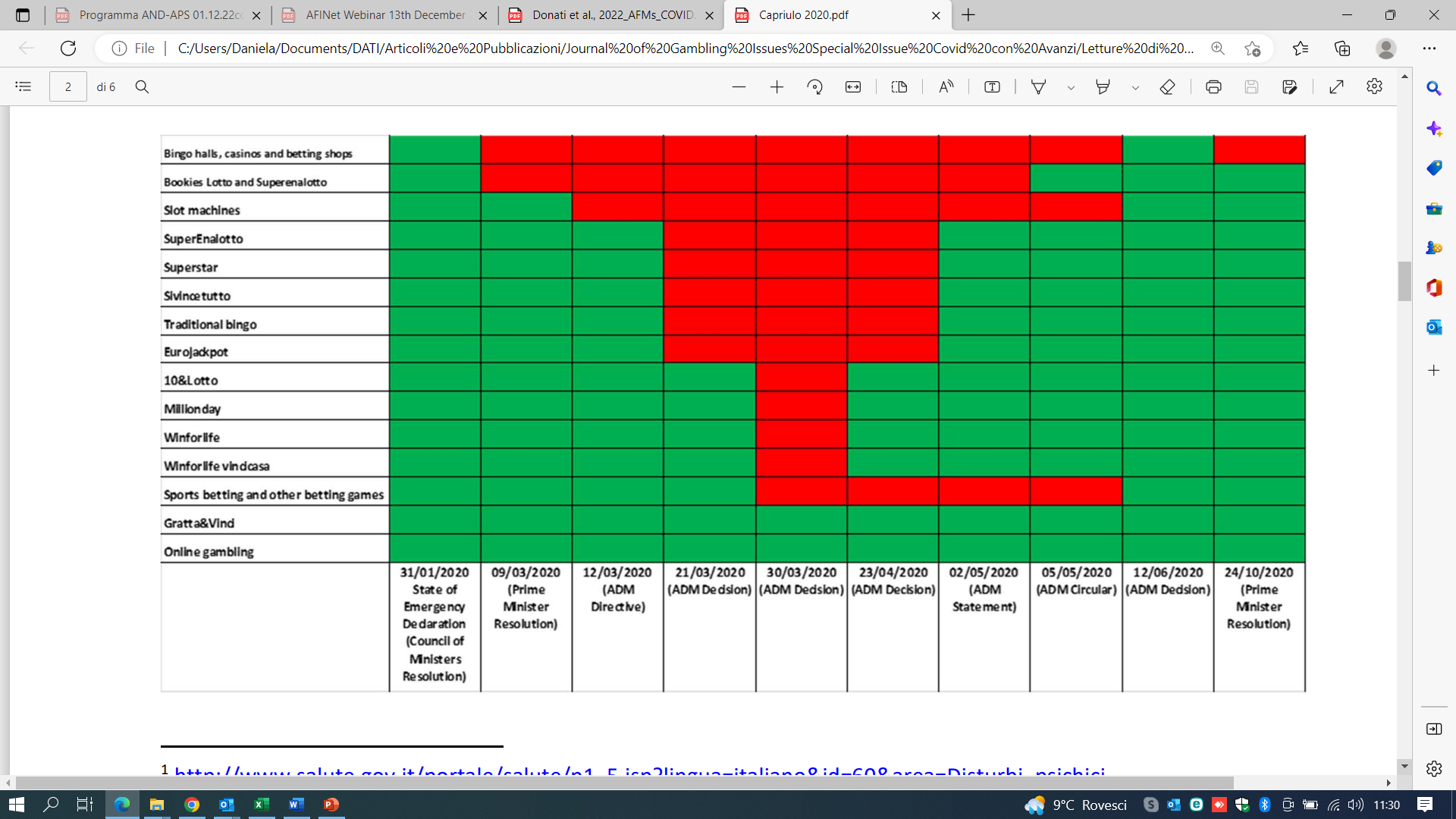 3 months total closure
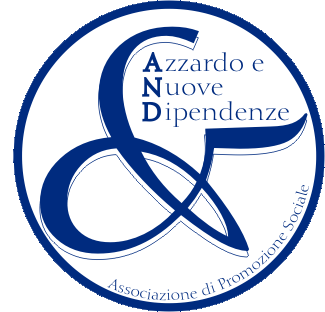 Adapted from: Capriulo et al. (2020). Gambling behavioural change during the Covid-19 pandemic: public health policies perspectives. The 3rd International Electronic Conference on Environmental Research and Public Health
Availability & Accessibility <-> DGA prevalence?
Jim Orford has stated that although the reasons for harm are complex and multifactorial, “the more the product is supplied in an accessible form, the greater the consumption and the greater the incidence and prevalence of harm”



Orford J. (2005). Complicity on the river bank: The search for the truth about problem gambling: Reply to the commentaries. Addiction. 2005;100(9):1235-9. P. 1236.
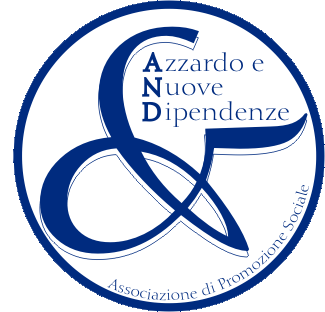 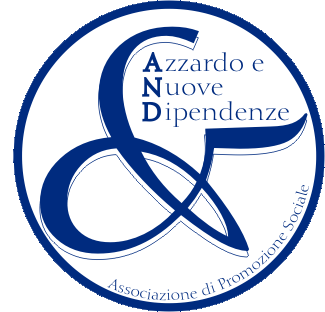 “Lockdown: The world’s biggest psychological experiment”
Hoof, E. V. (2020). Lockdown Is the World’s Biggest Psychological Experiment—and We Will Pay the Price. Available online at: https://www.weforum.org/agenda/2020/04/this-is-the-psychological-side-of-the-covid-19-pandemic-thatwere-ignoring/ (accessed September 20, 2021).
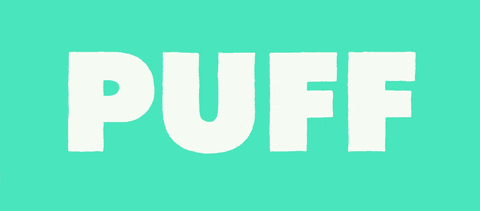 No more gambling ….
Several studies focused on behavioral and psychological effects connected with the decreased availability of chance-based gambling games and, with the reduced exposure to land-based gambling offerings on the general population, gamblers, and disordered gamblers. 
What about gamblers’ relatives, AFMs? 
	Little attention was given to study what occurred 	among the families of people in treatment for GD.
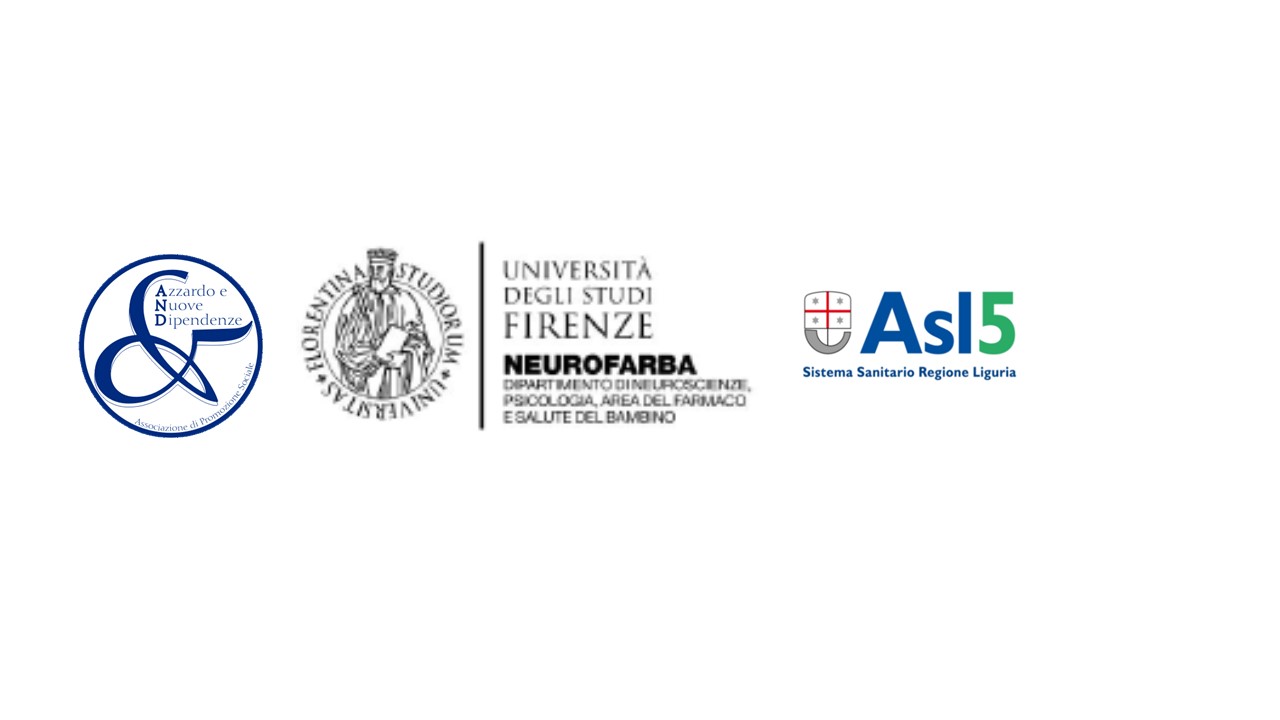 Our main research question:Environmental-contextual factors due to COVID-19 global pandemic, during lockdown acted as risk or protective variables for Addicted Family Members - AFMs of disordered gamblers in treatment?
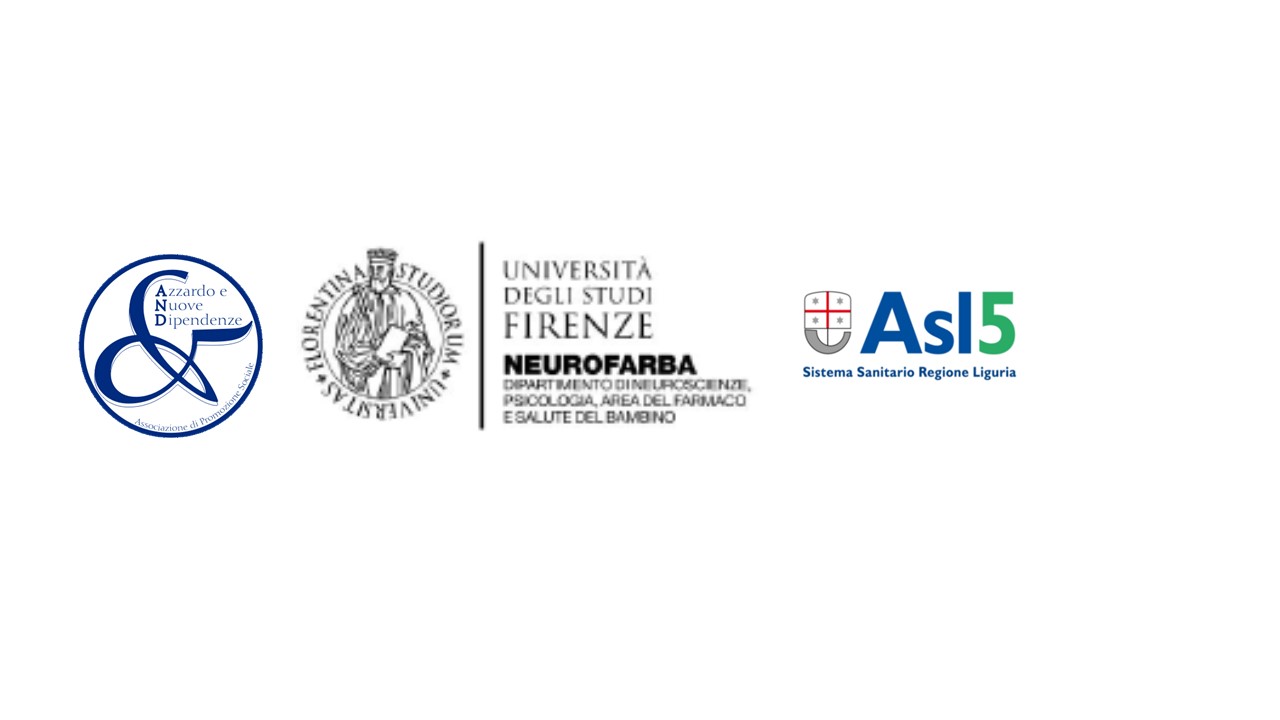 Goals of our study
To investigate the psychological state of disordered gamblers’ AFMs during the COVID-19 lockdown in Italy. 
To understand if the unavailability of most land-based gambling offerings during the lockdown created relief for AFMs.
To compare AFMs to their relative with GD, in relation to the quality of family relationships and emotional state during the lockdown.
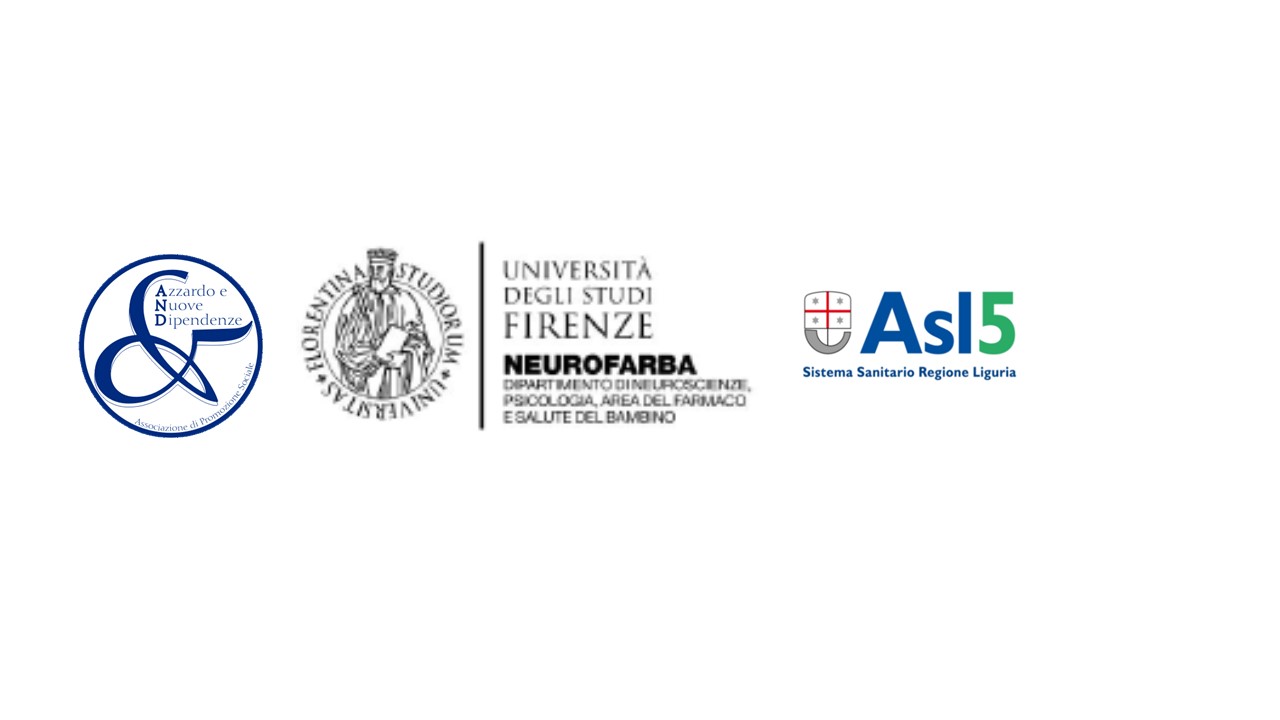 METHODS & RESULTS
Maria Anna Donati
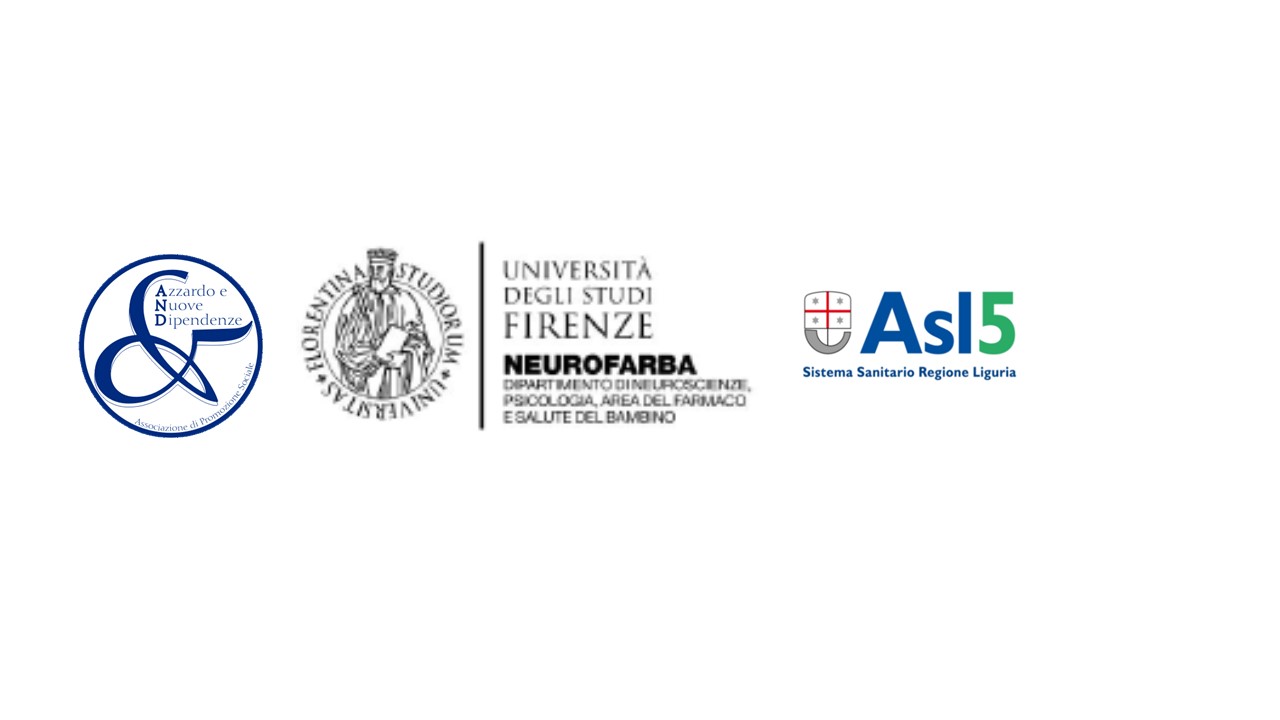 Method
[Speaker Notes: First of all, I would like to thank Richard for organizing the webinar and for inviting me and Daniela. 

The research I’m going to present you is one of the works that we have conducted in collaboration, trying to integrate research and clinic. 

I would also like to say sorry for my bad English. 

Let’s start with my presentation. As Daniela said, I will present you some methodological aspects of the study and the findings we obtained.]
Participants
n = 53 affected family members (AFMs) of disordered gamblers
77% females
Mean age: 50.28, SD = 13.34, range: 27 – 77 years

National Health Drugs Service (Ser.D.) in La Spezia (Liguria): 74%
National Health Drugs Service (Ser.D.) in Rovigo (Veneto): 11%
Private non-profit Association AND (Gambling and New Addictions) 
   in Gallarate, Varese (Lombardy): 15%
[Speaker Notes: Participants were 53 AFMs of disordered gamblers.

77% of them were females. 

The mean age was about 50 years, with an age range comprised between 27 and 77 years. 

They were recruited in the north of Italy by the health services at which the disordered gamblers were in treatment. 

The majority of the participants were contacted through the National Health Drugs Services but also through the private non-profit association AND Gambling and New Addictions.]
Participants - AFMs
KINDSHIP WITH GAMBLER
[Speaker Notes: Concerning educational level, the majority of the family members had a high school diploma and half of the sample were employed. 

Most of them were married, and in terms of kinship with the gambler, the majority were the spouse/cohabitant.]
Participants
AFMs
n = 53
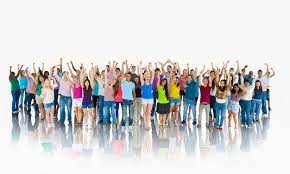 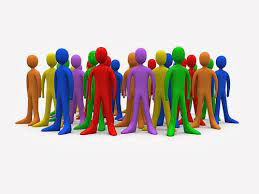 AFMs
n = 42
Disordered gamblers
n = 42
[Speaker Notes: For 42 of the 53 family members, we also recruited their relative in treatment for GD.]
Participants – Disordered Gamblers
n = 42 Disordered gamblers in  treatment
86% males
Mean age: 48.98, SD = 13.62, 
   range: 28 – 73 years


National Health Drugs Service (Ser.D.) in La Spezia (Liguria): 81%
Private non-profit Association AND 
  (Gambling and New Addictions) in 
   Gallarate, Varese (Lombardy): 19%
[Speaker Notes: Most of the gamblers were males, and they had a mean age of about 50 years, ranging from 28 to 73 years.

Half of them were employed.

The majority were recruited at the National Health Drugs Services, but also through the private non-profit association AND.

Half of the gamblers were in the middle of the treatment for GD.]
Participants – Disordered Gamblers
98% regular gamblers
100% problem gamblers (South Oaks Gambling Screen; SOGS; Lesieur & Blume, 1987; Italian version: Guerreschi & Gander, 2000: M = 11.62, SD = 3.72, range: 6 – 16)
[Speaker Notes: Most of the gamblers used slot machines for gambling.

Almost all were regular gamblers—that is, they gambled weekly or daily. 

According to the South Oaks Gambling Screen, they were all classifiable as problem gamblers.]
AFMs - Procedure
Semi-structured interview developed for this study and conducted by the healthcare professionals
Data collection was from 9 May 2020 to 18 June 2020
Questions referred to the lockdown period
The interview lasted about 40 min
Informed consent
[Speaker Notes: To collect data, a semi-structured interview was developed for this study and conducted by the healthcare professionals.

Data were collected during the lockdown period due to the COVID-19 pandemic, specifically from 9 May 2020 to 18 June 2020. 

Participants completed the interview only after having given their informed consent.

The interviews lasted about 40 min, and participants were asked to respond with reference to the lockdown period.]
AFMs – The interview
Four sections: 
Participants’ life conditions and emotional state 
Personal experience with the COVID-19 disease and attitude towards the national restrictions
Gambling behavior of the relative in treatment for GD
Situations that occurred in the family because of the relative who gambles; 
Coping strategies used to manage the relative’s gambling behavior;
Feelings with respect to gambling
Expectations regarding the future
Feelings about the closure of gambling opportunities and the future easing of restrictive measures
[Speaker Notes: The telephone interview was divided in four sections. 

The first section focused on the participants’ life conditions and emotional state during the lockdown. 

In the second section, there were questions focused on personal experience with the COVID-19 disease and attitude towards the national restrictions during the lockdown. 

In the third section, the focus was on gambling behaviour of the relative in treatment for GD: questions were about the situations that occurred in the family because of the relative who gambles, the coping strategies used to manage their relative’s gambling behaviour, and feelings with respect to gambling.

The fourth section focused on expectations regarding the future, with specific reference to feelings about the closure of gambling opportunities due to COVID-19 and the future easing of restrictive measures.]
Disordered Gamblers - Procedure
Semi-structured interview developed for this study and conducted by the healthcare professionals
Data collection was from 7 April 2020 to 28 May 2020
Questions referred to the lockdown period
The interview lasted about 40 min
Informed consent
[Speaker Notes: A semi-structured telephone interview conducted by healthcare professionals was also developed for the relatives in treatment for GD. 

Data were collected from 7 April 2020 to 28 May 2020. 

The interviews lasted ∼40 min and questions were referred to the lockdown period.]
Disordered Gamblers – The interview
AFM’s Four sections: 
Participants’ life conditions and emotional state 
Personal experience with the COVID-19 disease and attitude towards the national restrictions
Gambling behavior of the relative in treatment for GD
Situations that occurred in the family because of the relative who gambles; 
Coping strategies used to manage the relative’s gambling behavior;
Feelings with respect to gambling
Expectations regarding the future
Feelings about the closure of gambling opportunities and the future easing of restrictive measures

SOGS for gambling frequency and gambling severity (referred to the last month; online games and private bets)
[Speaker Notes: The interview conducted with the gamblers contained some of the questions included for the family members, i.e., questions about life conditions and emotional state, their gambling behaviors and feelings with respect to gambling.

Moreover, the SOGS was administered to gamblers to investigate gambling frequency and related severity by referring to the last month and including also online gambling acitivities and private bets.]
ResultsAFMs
[Speaker Notes: Ok, now I will show you the results of our study. 

First, I will present you results concerning the Affected Family Members.]
AFMs
«well, better, calm, serene, happy»
Concern for the reopening of slot venues
Fear, anxiety, mood swings
«tired, bored, depressed, sad, worried»
[Speaker Notes: For general emotional state, participants’ responses were classified in different categories based on the reported words. 

Responses in which terms such as “well, better, calm, serene, happy” appeared were treated as responses reflecting a general positive state, while responses with terms such as “tired, bored, depressed, sad, worried” were treated as responses reflecting a general negative state. 

About 40% reported a general positive state. However, the majority of the sample, about 50%, reported a general negative state, because of fear, anxiety, and mood swings. One participant made an explicit reference to gambling, reporting concern for the reopening of slot venues.]
AFMs
[Speaker Notes: Although many respondents reported a general positive emotional state, most of the participants described their emotional state as worsened with respect to before the lockdown.]
AFMs
Online gambling of the relative with GD
Online gambling of the relative with GD
The relative in treatment for GD had stopped gambling
Afraid for future reopening
Not thought about
[Speaker Notes: Referring to feelings about the closure of gambling opportunities due to COVID-19, 60% of AFMs reported being relieved, because their relative in treatment for GD had stopped gambling, while 13% reported being worried, because of the patient’s online gambling or because they were afraid of future reopening. 

Twenty-six percent of AFMs reported being indifferent because of the online gambling of their relative or because they had not thought about it.]
AFMs
[Speaker Notes: Most of the participants reported that their addicted relative had not gambled in the previous month.]
AFMs
[Speaker Notes: And the majority reported that their addicted relative did not have a gambling problem at the time.]
AFMs
Disgust
Anger
Hate
[Speaker Notes: As for the emotional state towards gambling, participants’ responses were classified in different categories based on their reported words. 

Most AFMs declared having a general negative state towards gambling, as indicated by the word “disgust,” “anger,” and “hate”]
AFMs
[Speaker Notes: Referring to the predictions of what would happen once the COVID-19 restrictions were lifted, most participants were concerned that the gamblers would relapse into gambling behaviours.]
ResultsAFMs and their relative in treatment for GD
[Speaker Notes: Now, I will present you results concerning the Affected Family Members in comparison with their relatives in treatment for GD.]
Disordered Gamblers
n = 2
Traditional/Instant lotteries

n = 1
Online gambling
100% Non-regular frequency
[Speaker Notes: First, it is important to highlight that predominantly gamblers reported to do not gamble during the last month. 

Only 7% of them gambled: 2 persons gambled on traditional and instant lotteries, and one person on online activities. 

Even if thee persons gambled, the frequency was non-regular and the mean value at the SOGS was very low.]
Disordered Gamblers
Disgust
Anger
Hate
[Speaker Notes: As for the emotional state towards gambling, 38% of the responses reflected a generally negative state, as evidenced by the terms “disgust,” “anger,” and “hate,” 

while 48% reported being indifferent to gambling. 

On the other hand, 9% reported feeling guilty for gambling in the past, and 5% specified being worried about a possible relapse.]
AFMs and Disordered Gamblers
p = .443, d = .02
[Speaker Notes: Concerning familial relationships during the lockdown period, AFMs considered them as quite good, as did their relatives in treatment for GD. 

Indeed, through paired t-tests, we found a substantial equivalence.]
AFMs and Disordered Gamblers
p = .261, φ = .03
[Speaker Notes: When asked if the familial relationships changed from before the pandemic, no significant difference was detected between AFMs and the relative with GD when comparing the prevalence of responses indicating an improvement, a worsening, or a stability of the relationships. 

Most AFMs reported that the quality of family relationships improved from before the lockdown or remained stable, as occurred among the group of relatives with GD.]
AFMs and Gamblers
p = .261, φ = .03
Greater family sharing
Greater serenity
Daily management difficulties
Arguments with other family members
No changes
Relationhips already good
Same problems/discussions
[Speaker Notes: Among AFMs, those who reported that familial relationships improved during the lockdown period mainly attributed it to a greater family sharing, 

while those who reported a worsening of family relationships during the lockdown generally attributed it to daily management difficulties. 

The AFMs who perceived a stability in their family relationships attributed this perception to the fact that there were no changes, they were already good before, or the same problems/discussions always occurred.]
AFMs and Gamblers
p = .261, φ = .03
Greater family sharing
Greater serenity
Reduction of personal gambling behavior
Restrictions related to COVID-19
Arguments with other family members
No changes
Relationhips already good
Same problems/discussions
[Speaker Notes: The relatives in treatment for GD who reported that family relationships improved during the lockdown period attributed this change to greater family sharing and greater serenity, and to a reduction of personal gambling behaviour. 

The gamblers who reported a worsening of family relationships during the lockdown generally attributed it to the restrictions related to COVID-19 and to arguments and quarrels with other family members. 

Those who declared no changes generally reported that the situation remained stable because there were no changes or because they were already good before.]
AFMs and Gamblers
p = .039, φ = .45
[Speaker Notes: Concerning emotional state during the lockdown period, statistical comparisons indicate a significant difference characterised by a moderate effect size between the AFMs and the relatives with GD.

The emotional state of the AFMs was more negative than in the gamblers. 

Most of the AFMs’ responses reflected a generally negative state (“tired, bored, depressed, sad, worried”).]
AFMs and Gamblers
p = .039, φ = .45
«Tired, bored, depressed, sad, worried»
[Speaker Notes: Concerning emotional state during the lockdown period, statistical comparisons indicate a significant difference characterised by a moderate effect size between the AFMs and the relatives with GD.

The emotional state of the AFMs was more negative than in the gamblers. 

Most of the AFMs’ responses reflected a generally negative state (“tired, bored, depressed, sad, worried”).]
AFMs and Gamblers
p = .039, φ = .45
«Well, better, calm, serene, happy»
[Speaker Notes: Instead, among their relatives in treatment for GD, the majority of the responses reflected a generally positive state, as evidenced by terms like “well, better, calm, serene, happy”.]
AFMs and Gamblers
p = .038, φ = .45
[Speaker Notes: Also considering the emotional state compared to before the lockdown, a significant difference, characterised by a moderate effect size, was evidenced between the AFMs and the relatives with GD. 

The emotional state of the AFMs compared to before the lockdown was more negative than in the gamblers. 

Among AFMs, most of the participants reported that their emotional state worsened, while among their addicted relatives, there was a substantial equal distribution of the responses across improved, worsened, and remained stable.]
AFMs and Gamblers
p = .038, φ = .45
Greater family sharing
Greater serenity
Daily management difficulties
No changes
Worsening to COVID-19 restrictions
Concerns for work and future
Greater family sharing/serenity
Reduction of personal gambling behavior
No changes
[Speaker Notes: Both among the AFMs and their addicted relatives who reported an improvement in their emotional state during the lockdown, the majority attributed the change to greater family sharing and greater serenity. The gamblers also cited the reduction of personal gambling behaviour.

Among the AFMs who reported a worsening of their emotional state during the lockdown, most of them attributed it to daily management difficulties, while among their relatives in treatment for GD, the majority attributed the worsening to COVID-19 restrictions or to concerns for work and future. 

Both among the AFMs and their gambling relatives who reported that their emotional state remained stable, the majority reported that there were no changes.]
Thank you!mariaanna.donati@unifi.it
GENERAL CONCLUSIONS
Daniela Capitanucci
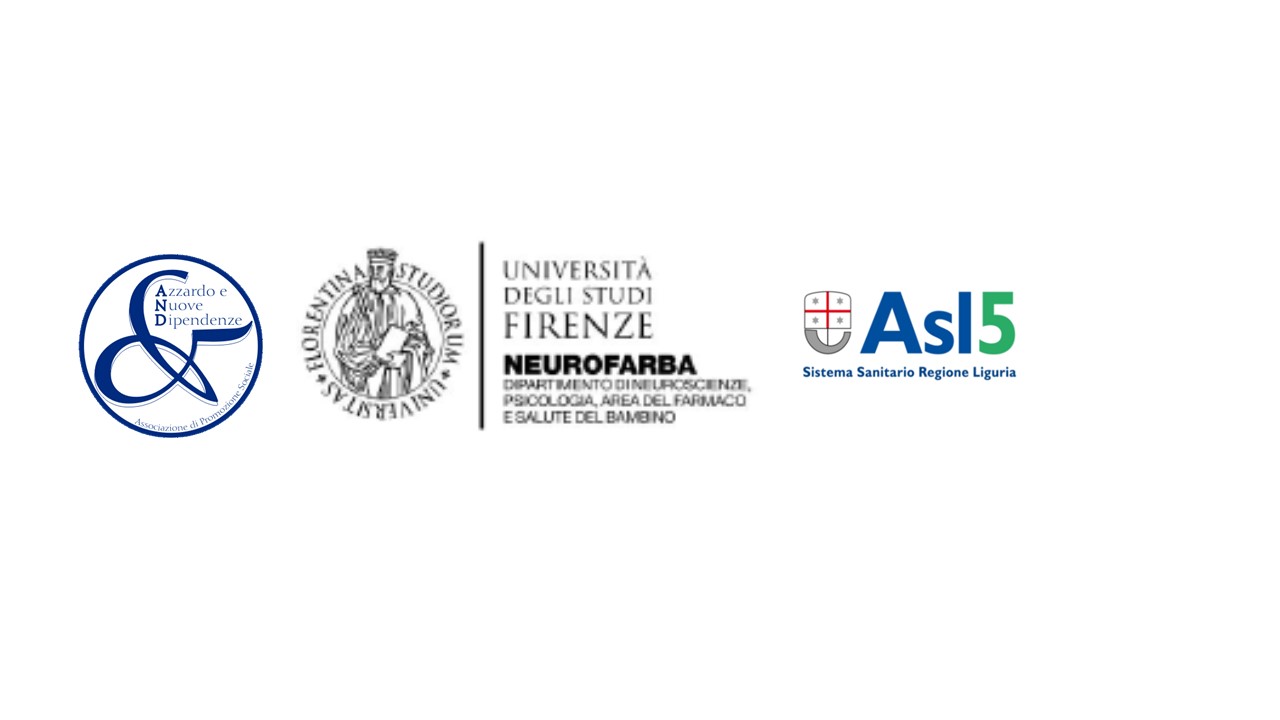 AFMs during lockdown…
Showed a general emotional state of stress, fear, and tension, along with the psychological consequences of the hard situation due to general lockdown restrictions
Showed a lower prevalence of a general positive state and a higher prevalence of its worsening subjective perception during the lockdown, compared to their gamblers
Didn’t express a long-term experience of relief, related to their joint gambler’s lack of exposure to gambling due to the lockdown
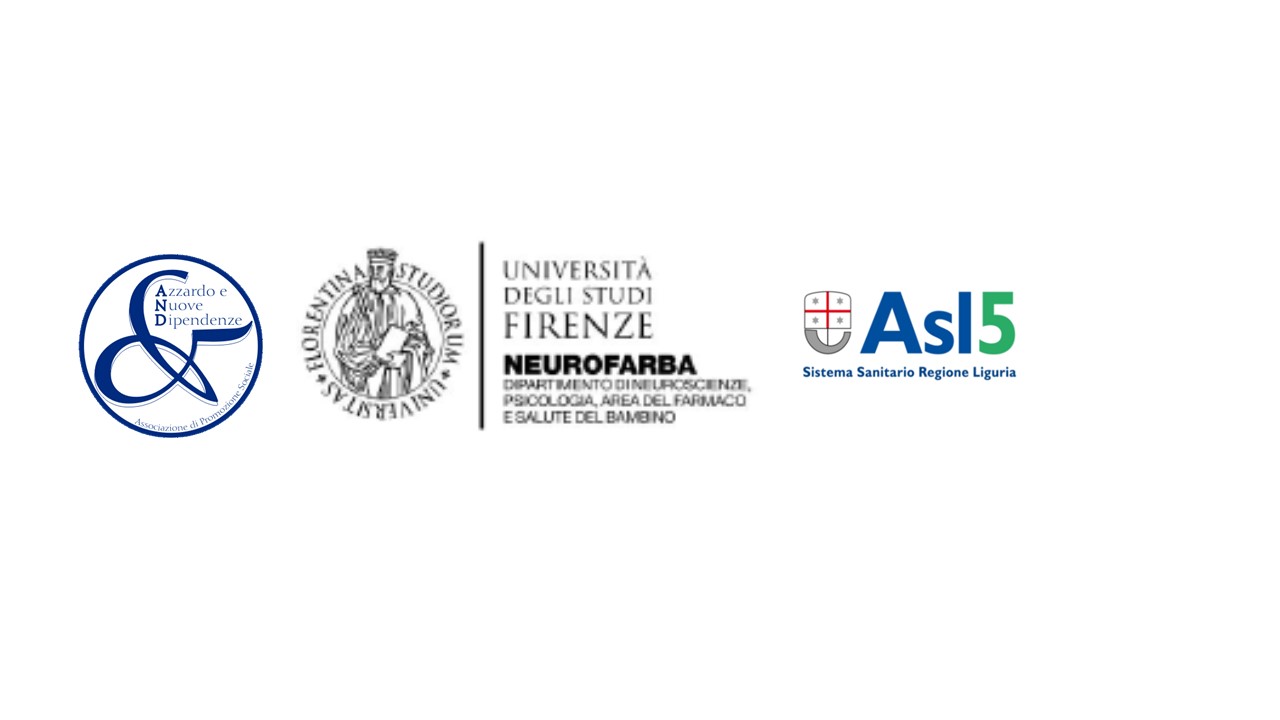 During lockdown, AFMs compared to their GPs’…
expressed a worse emotional state
reported to feel worse (compared to before the lockdown)
achieved less serenity, although gambling land based offer was mostly closed
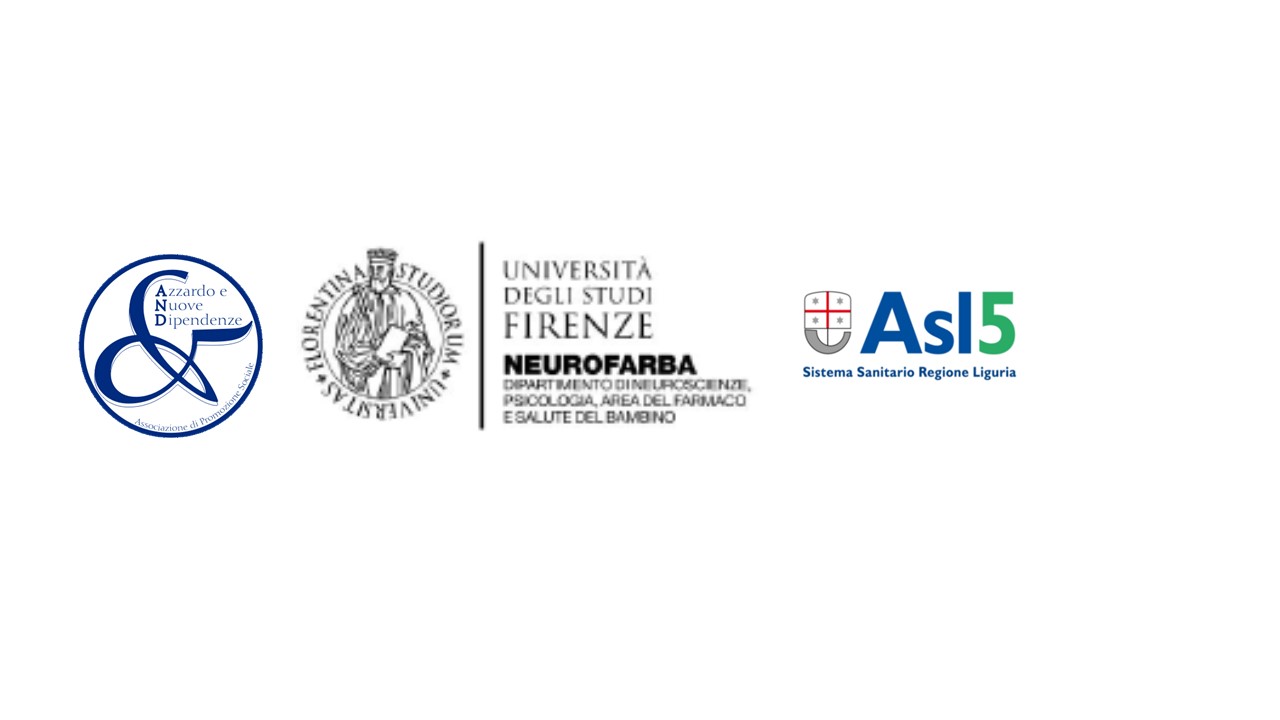 AFMs during the Lockdown….
Told us that they felt relieved toward the Covid-19’s closures of land-based games… 
BUT……
….the majority of AFMs’ feared a relapse when the reduction of restrictions and reopening would occur
Even in this period of “gambling offer suspension“, nevertheless AFMs showed important symptoms, that remained unchanged compared to before the lockdown:  they reported feeling worried, nervous, apprehensive, depressed, irritable. They also reported to feel even more fatigued than before the lockdown.
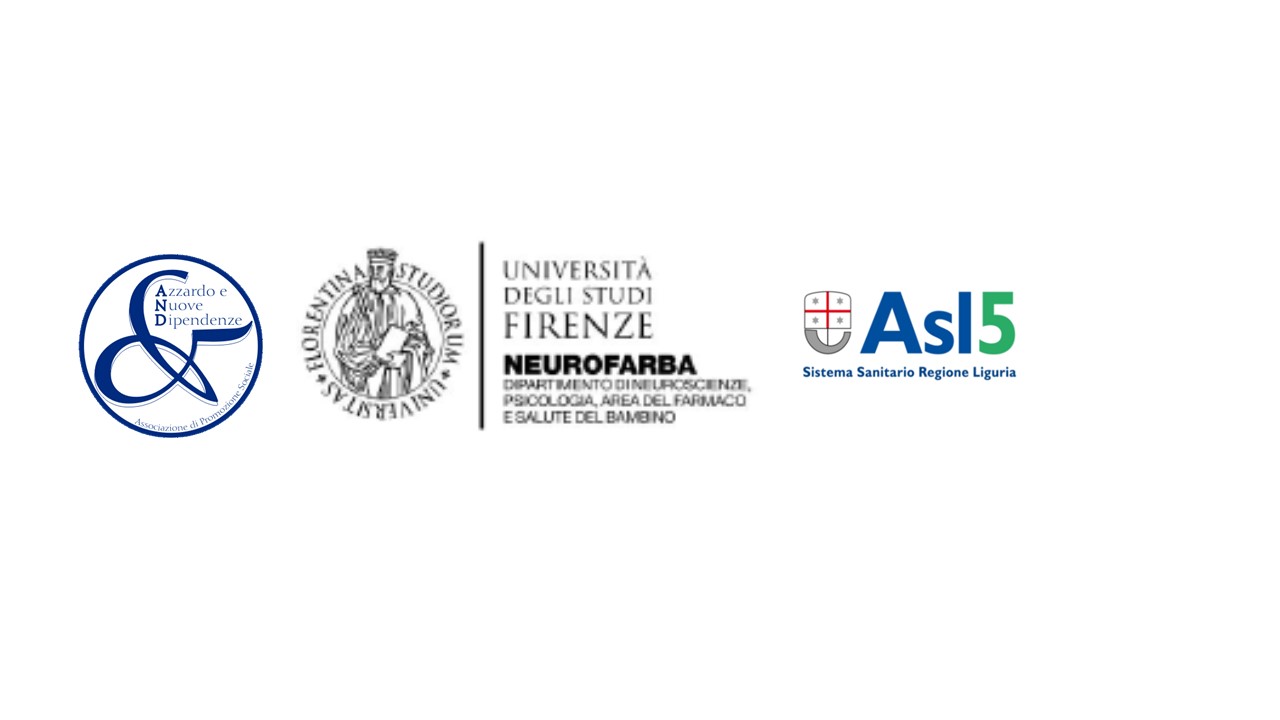 Take home message:
This study reconfirms the severity of emotional and health harms experienced by PGs family members, who are not as much relieved as their PGs instead are, as a consequence of a lower pressure due to a reduced exposition to invasive gambling offers and triggers
Their wounds remain open or with very visible scars
“Passive” gambling is confirmed to have a traumatic impact and therefore is confirmed to be an important risk factor for the well-being of PGs’ Significant Others
This issue should became a concern in prevention and treatment implementation in Countries, such as Italy, where legalized gambling is authorized, with specific attention to the quality of life of the AFMs
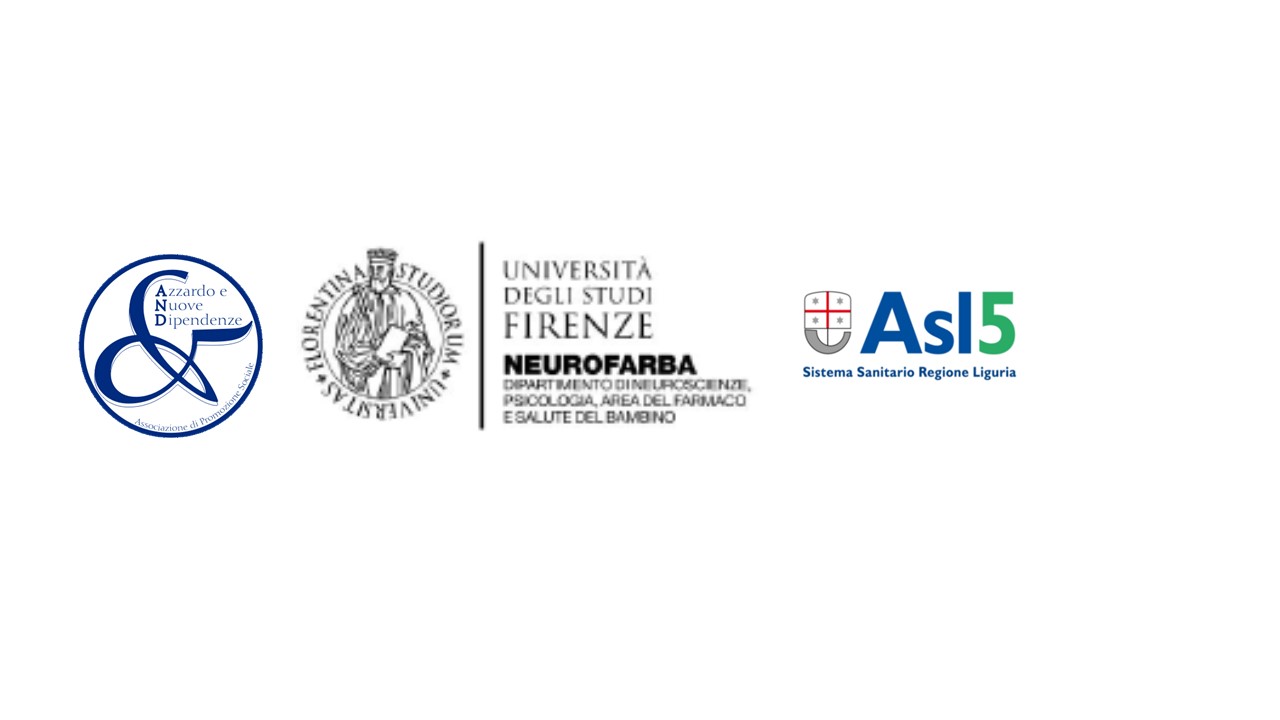 WHAT TO DO NEXT?
The disordered gambler’s temporary abstention from gambling is not indicative of the well-being of the family member;          therefore, their specific needs must also be taken into account
Taking care of family members (not only co-therapists, but in need of treatment for their specific needs) and families (not just the gambler!) is necessary
Act on the policies of supply reduction, self/hetero exclusion of the person with disordered gambling practice
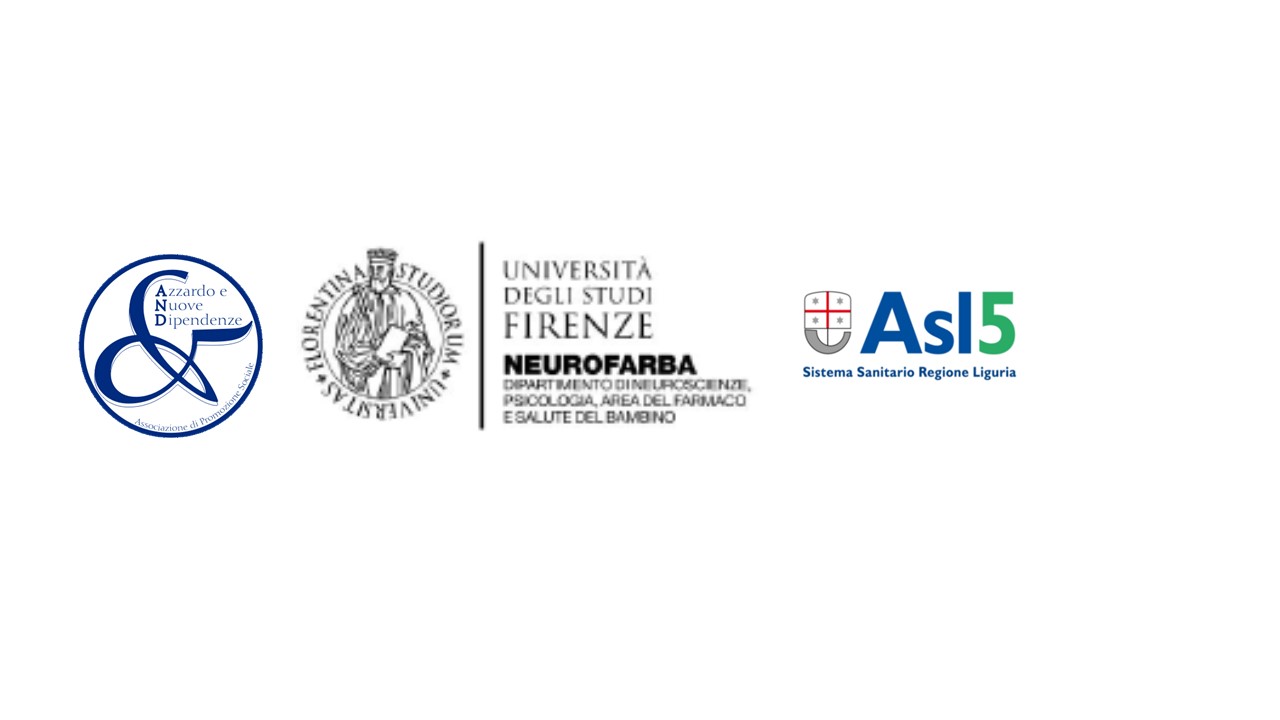 THANK YOU(end of presentation)
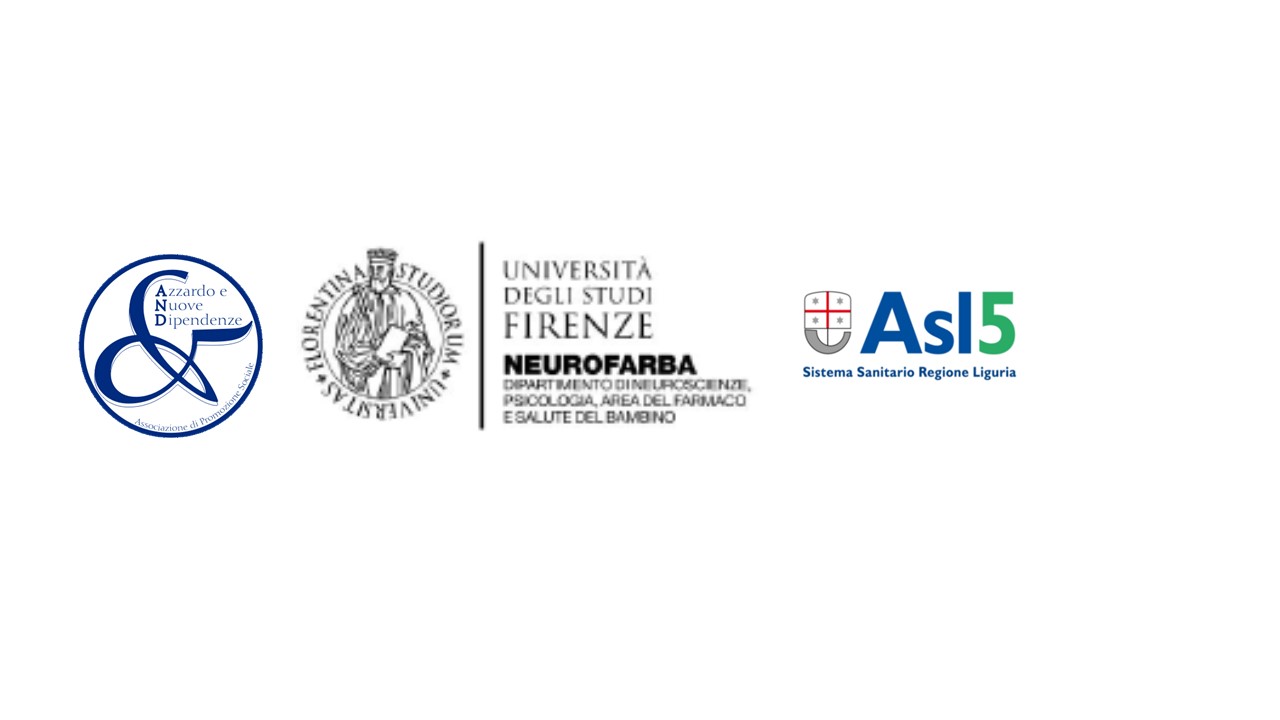